Unit 8Step 3S.B p 64grammar
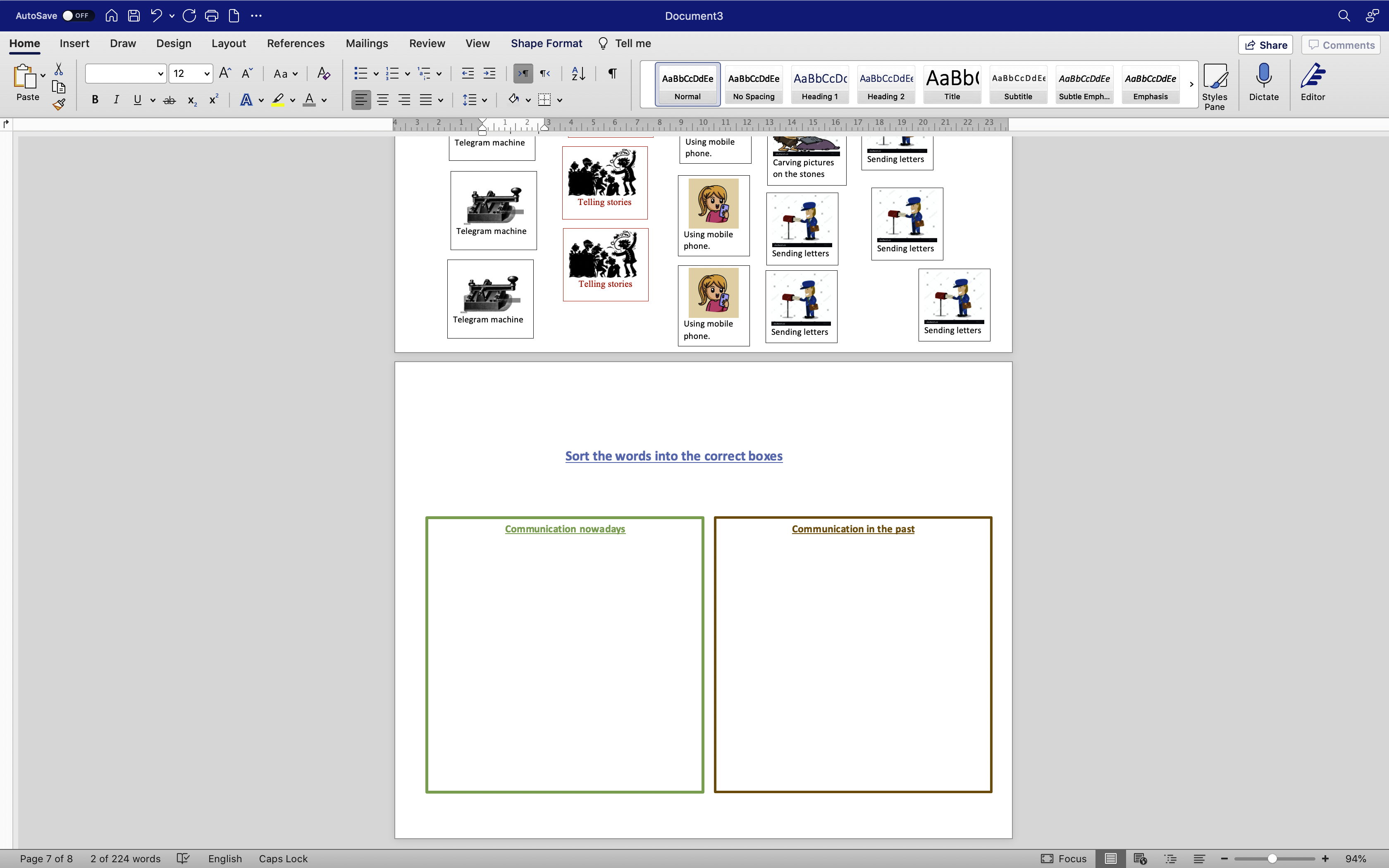 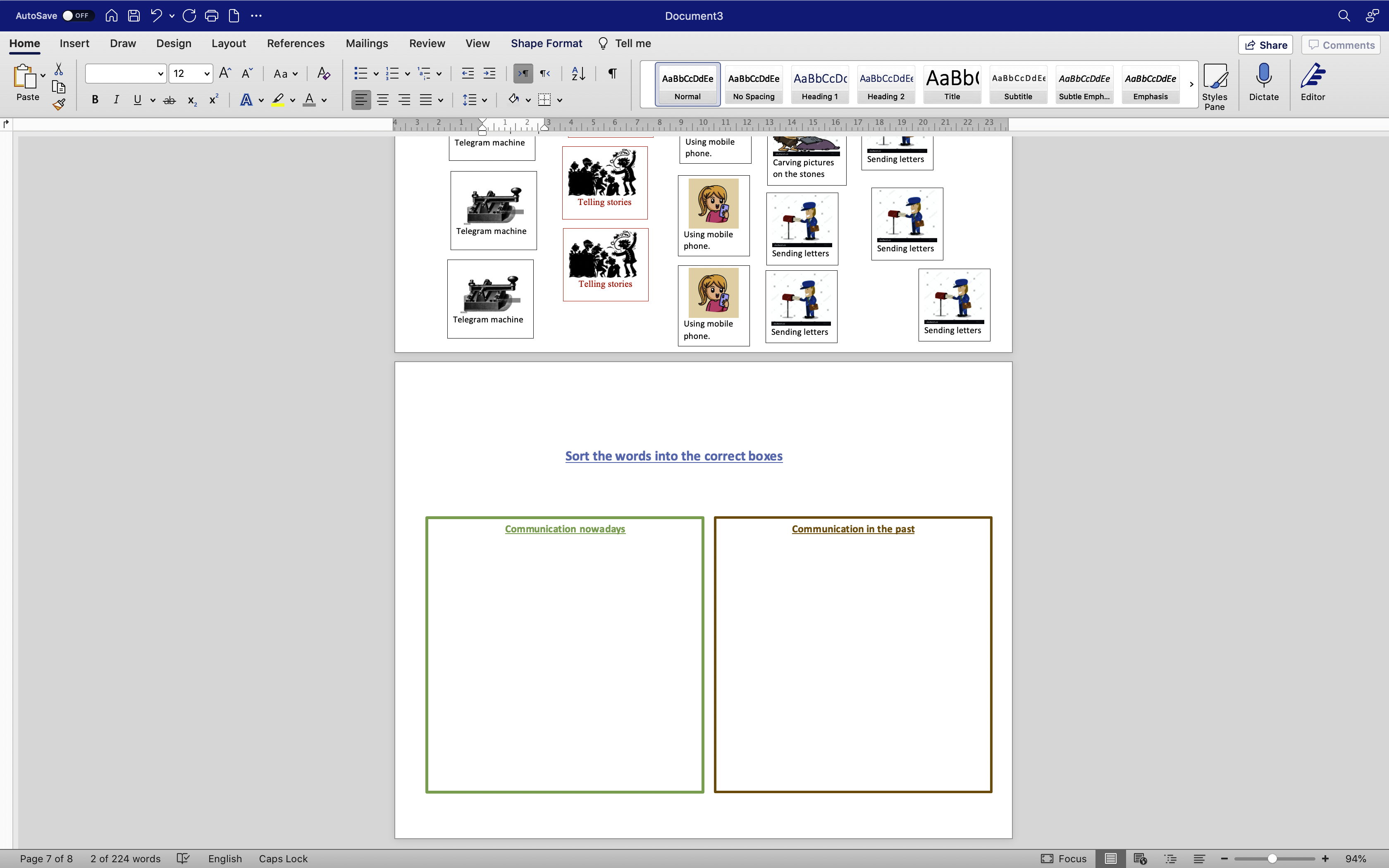 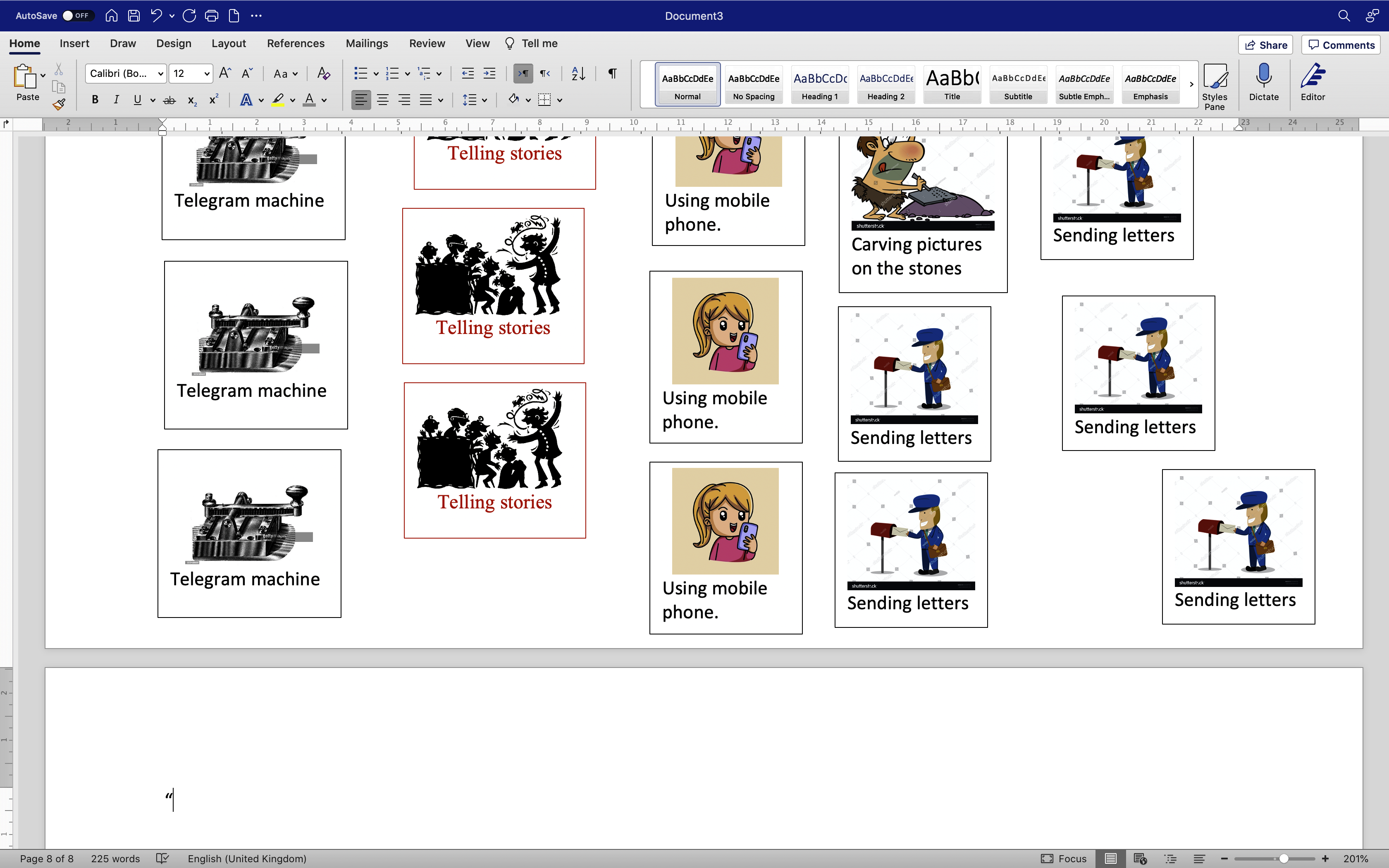 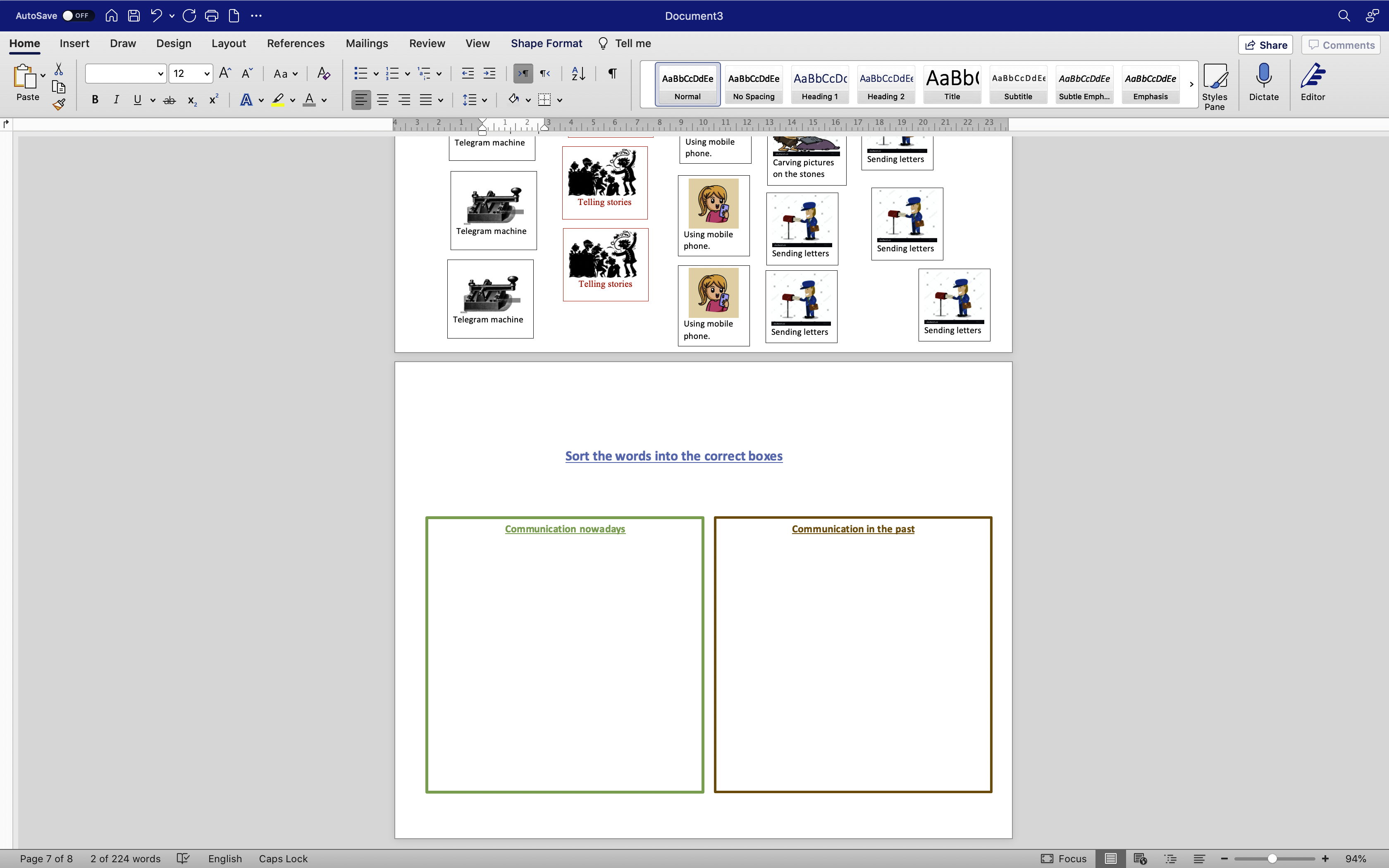 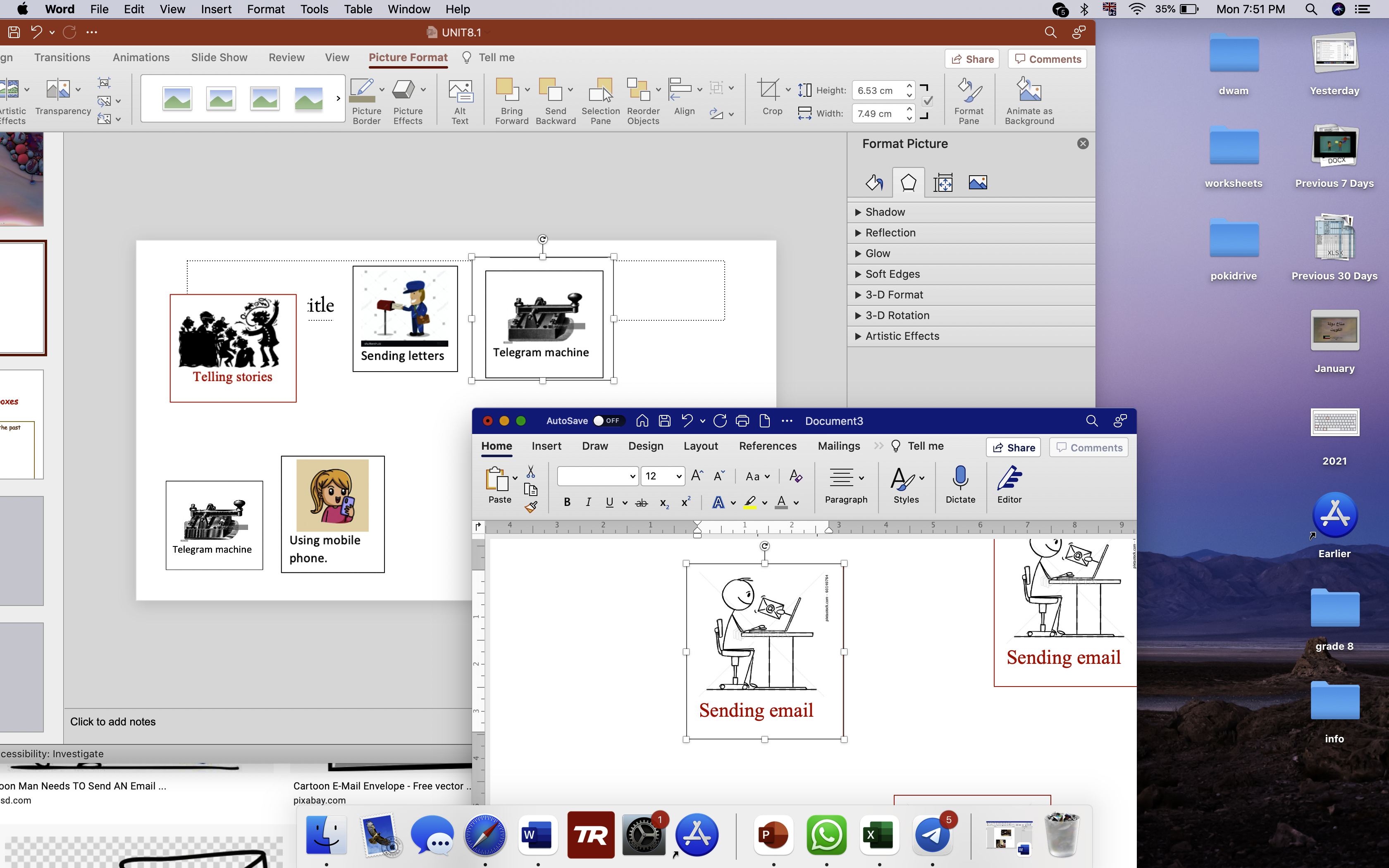 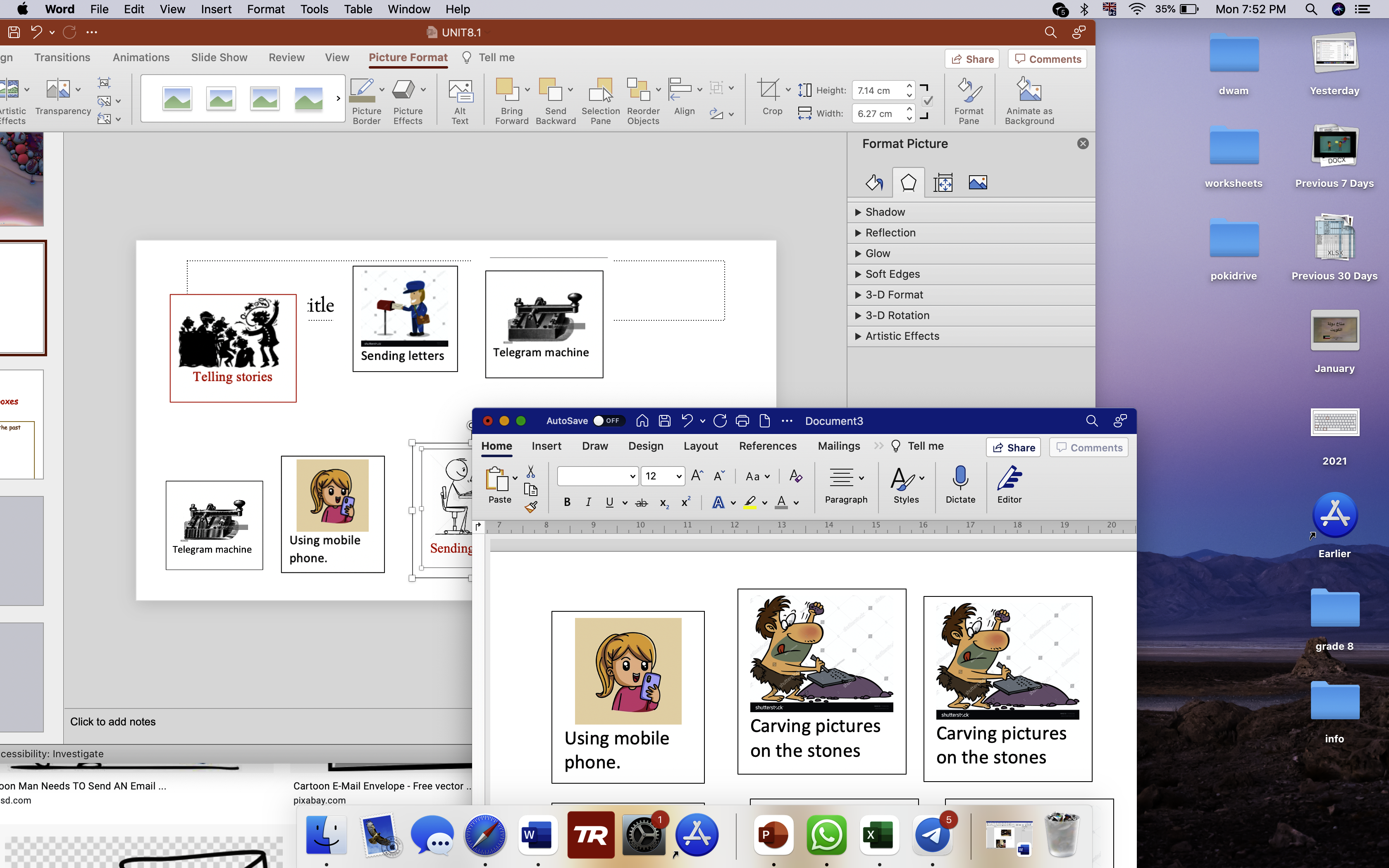 Sort the words into the correct boxes
Communication in the past
Communication nowadays
Sort the words into the correct boxes
Communication nowadays
Communication in the past
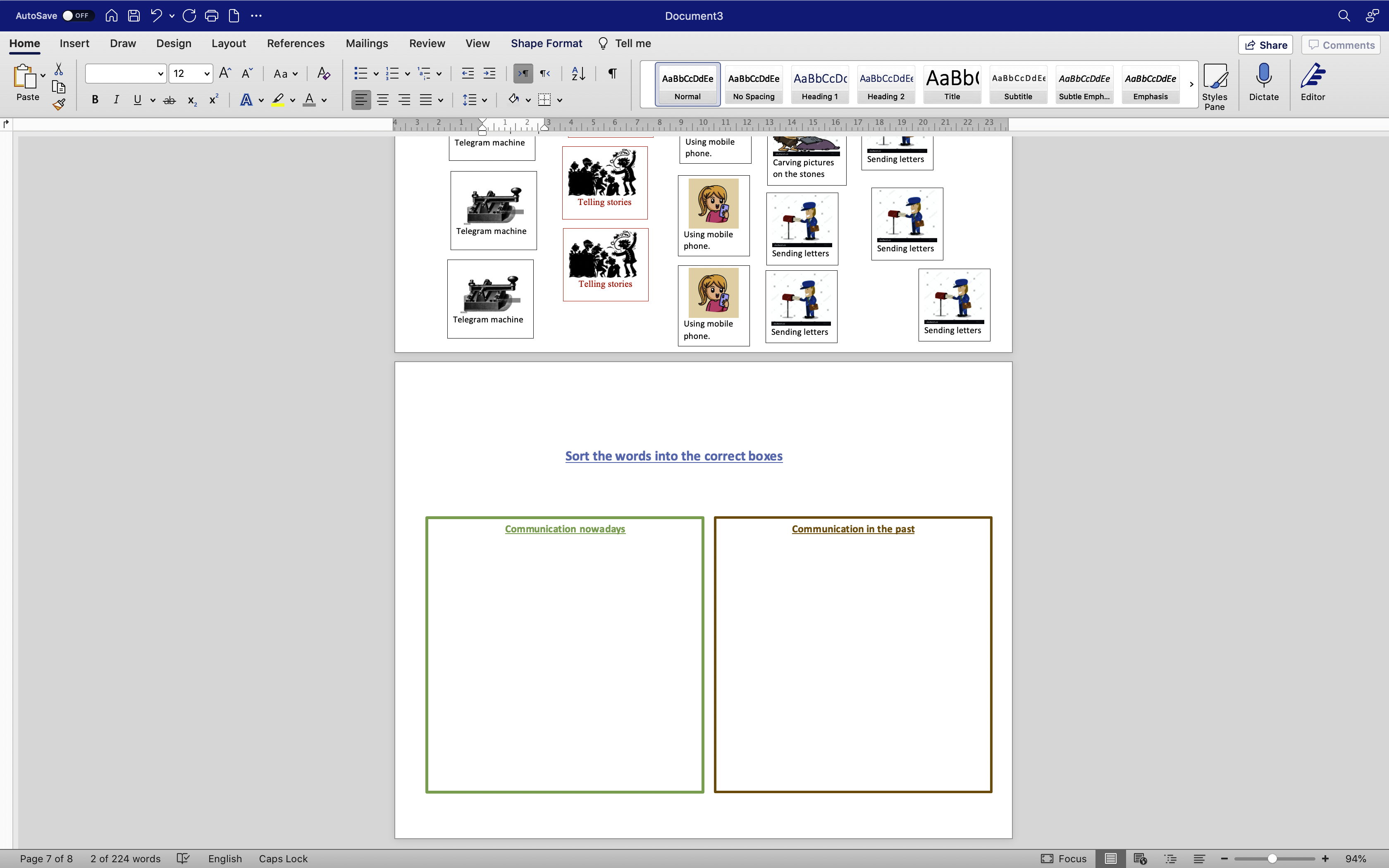 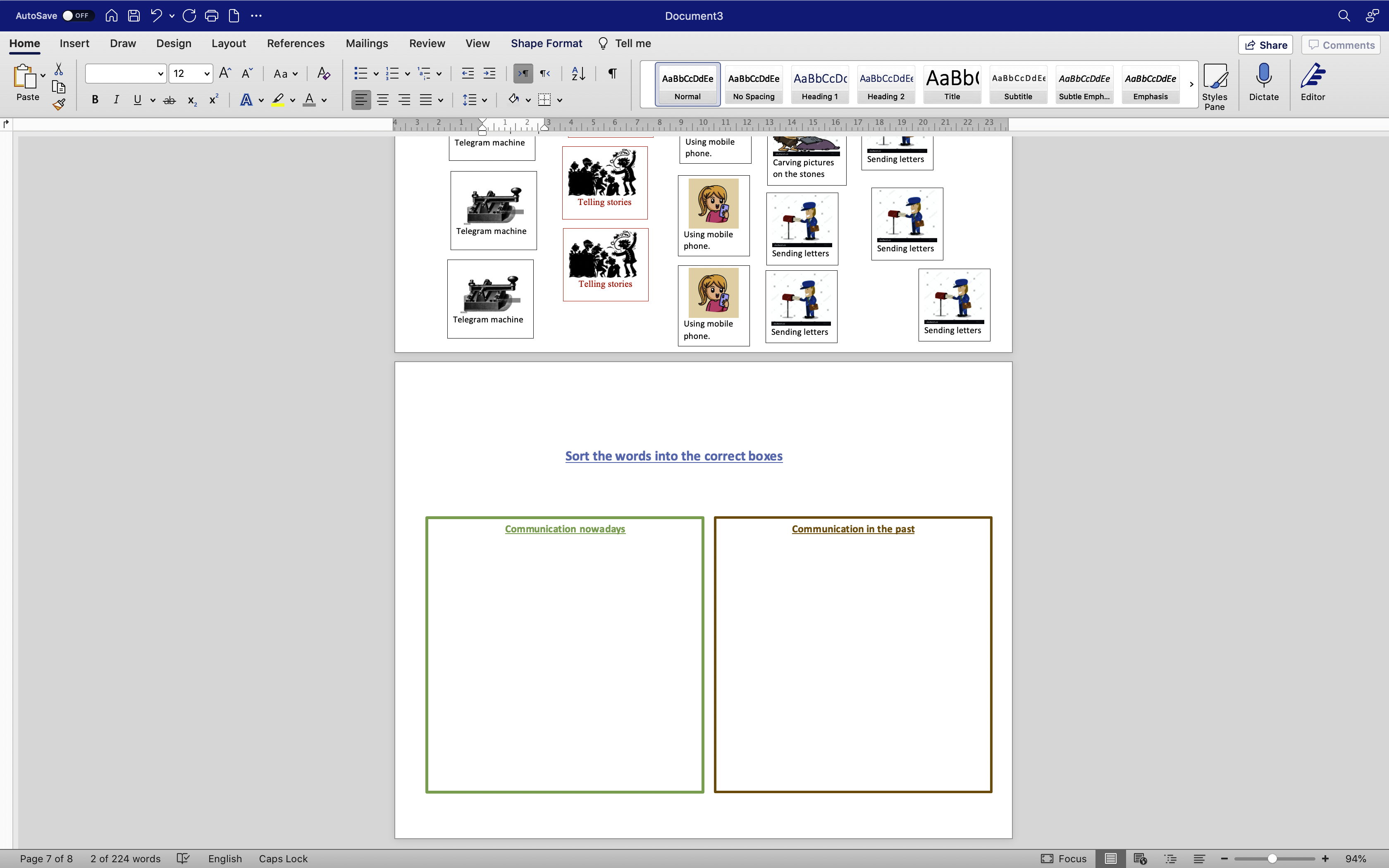 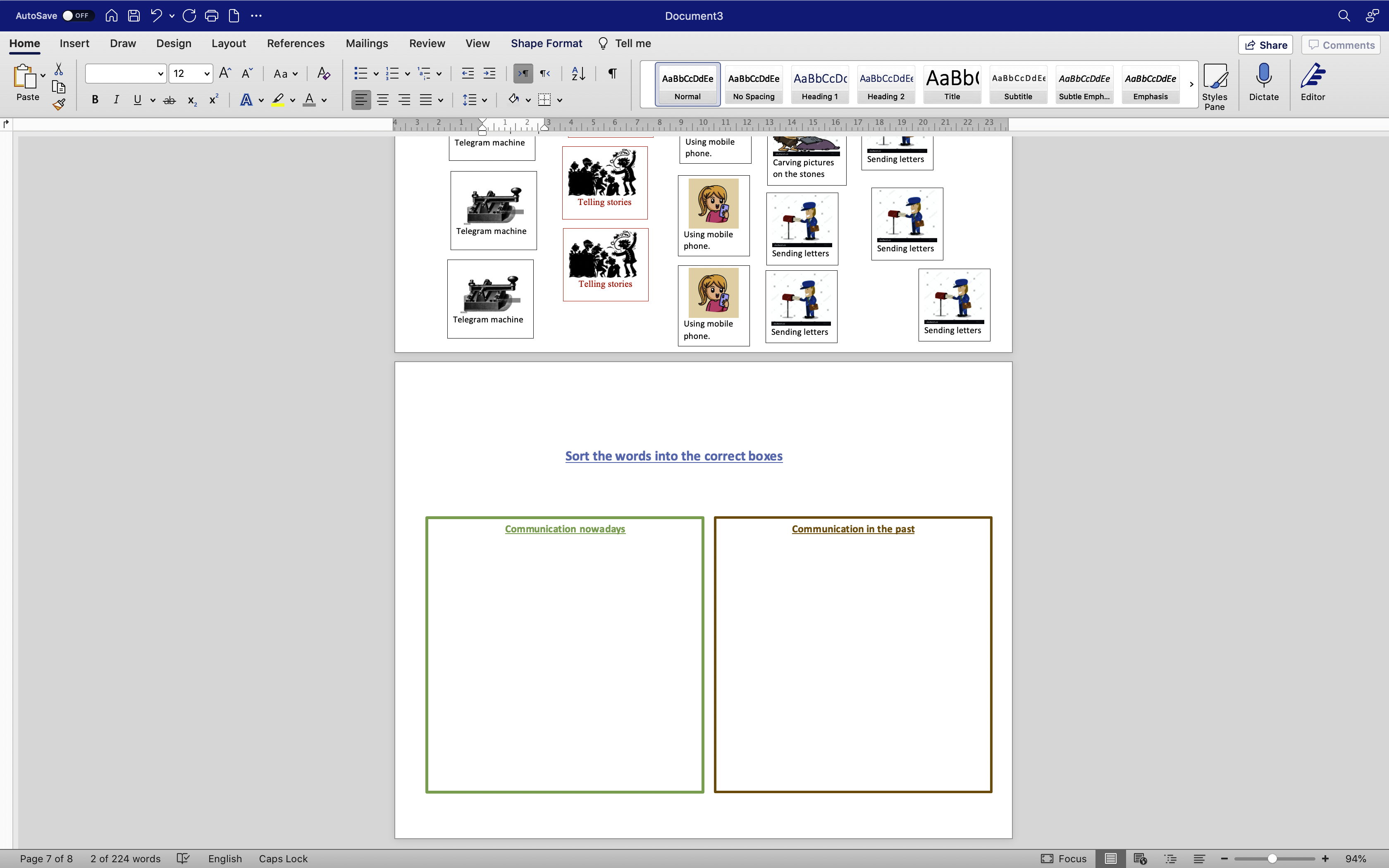 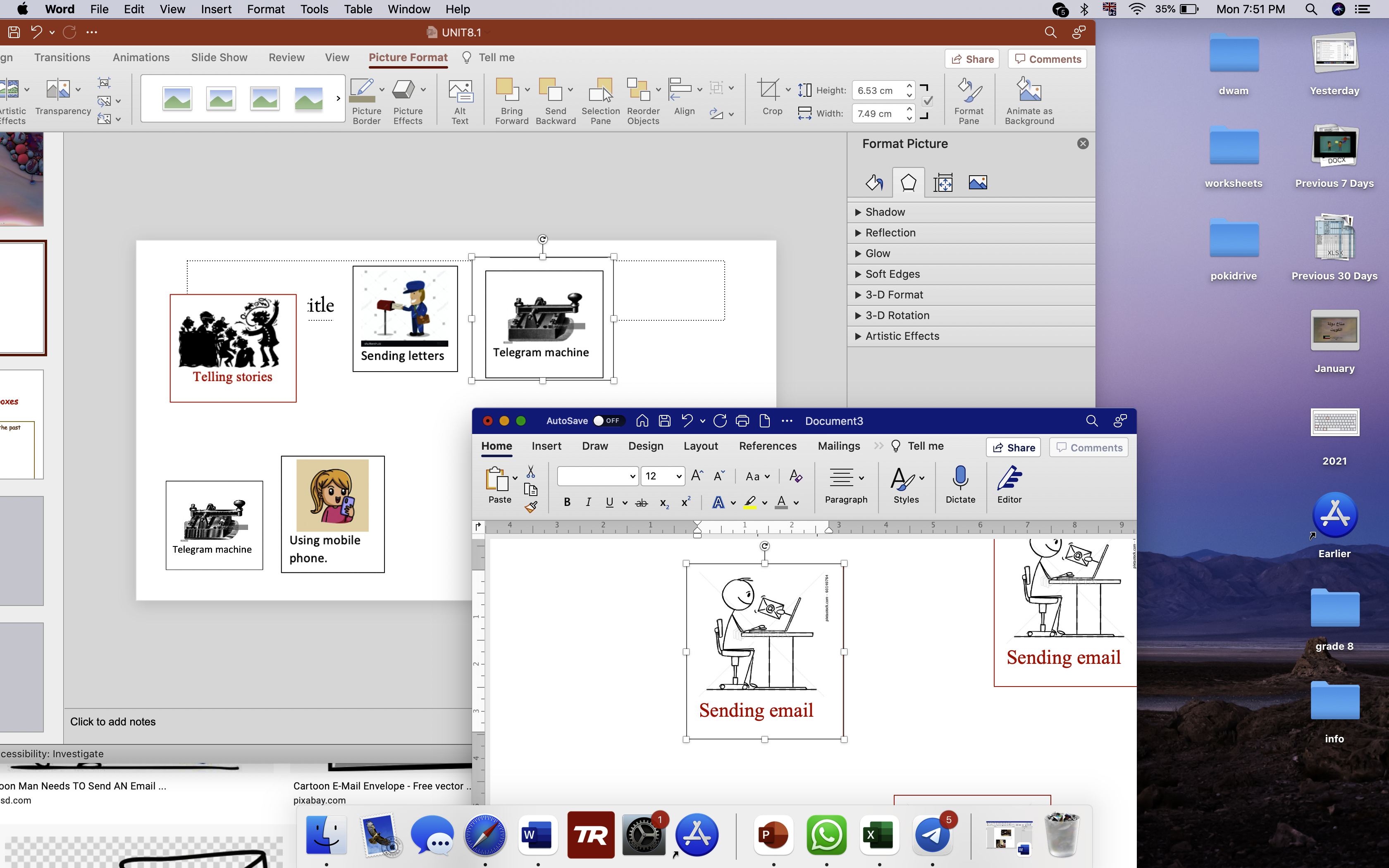 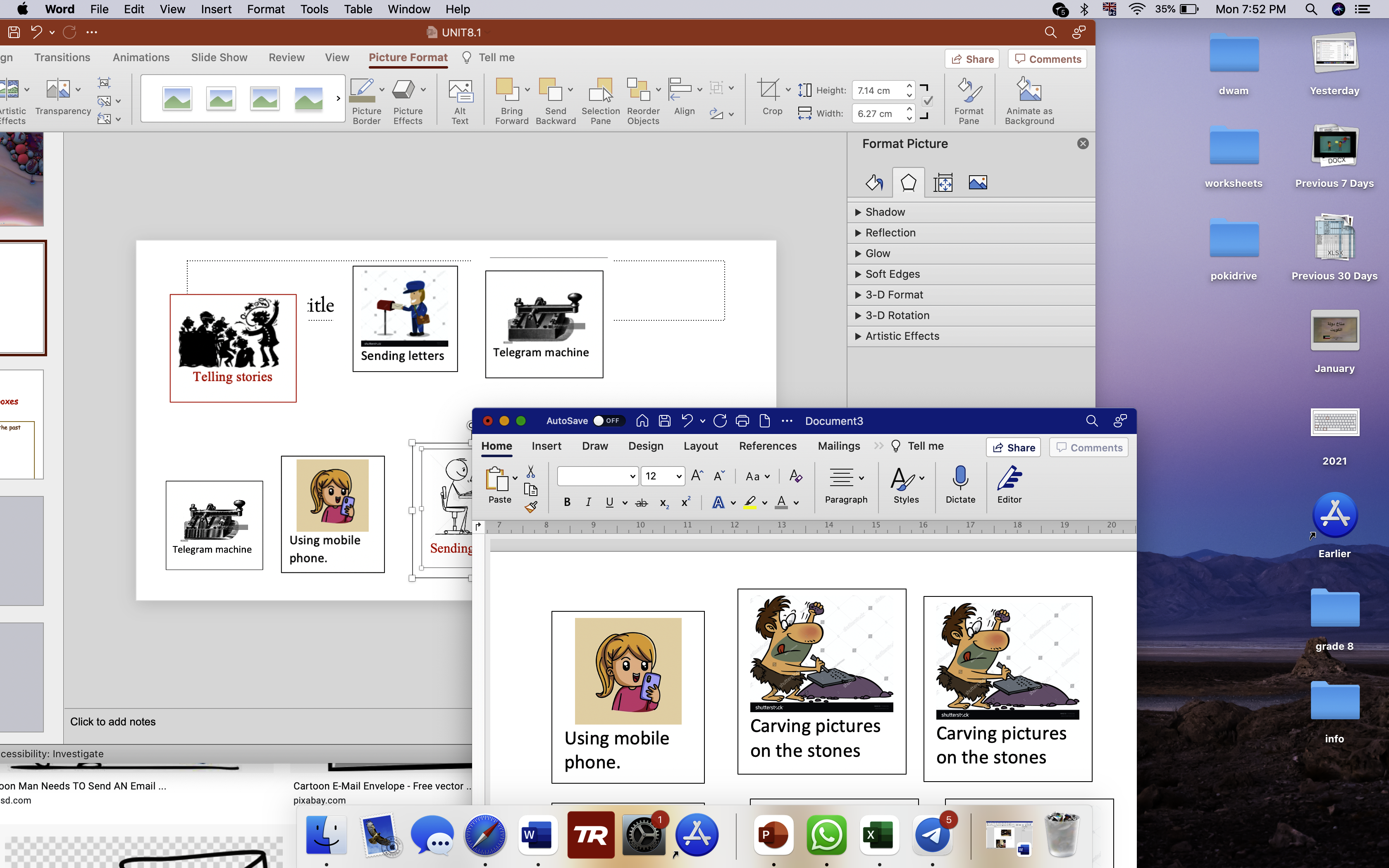 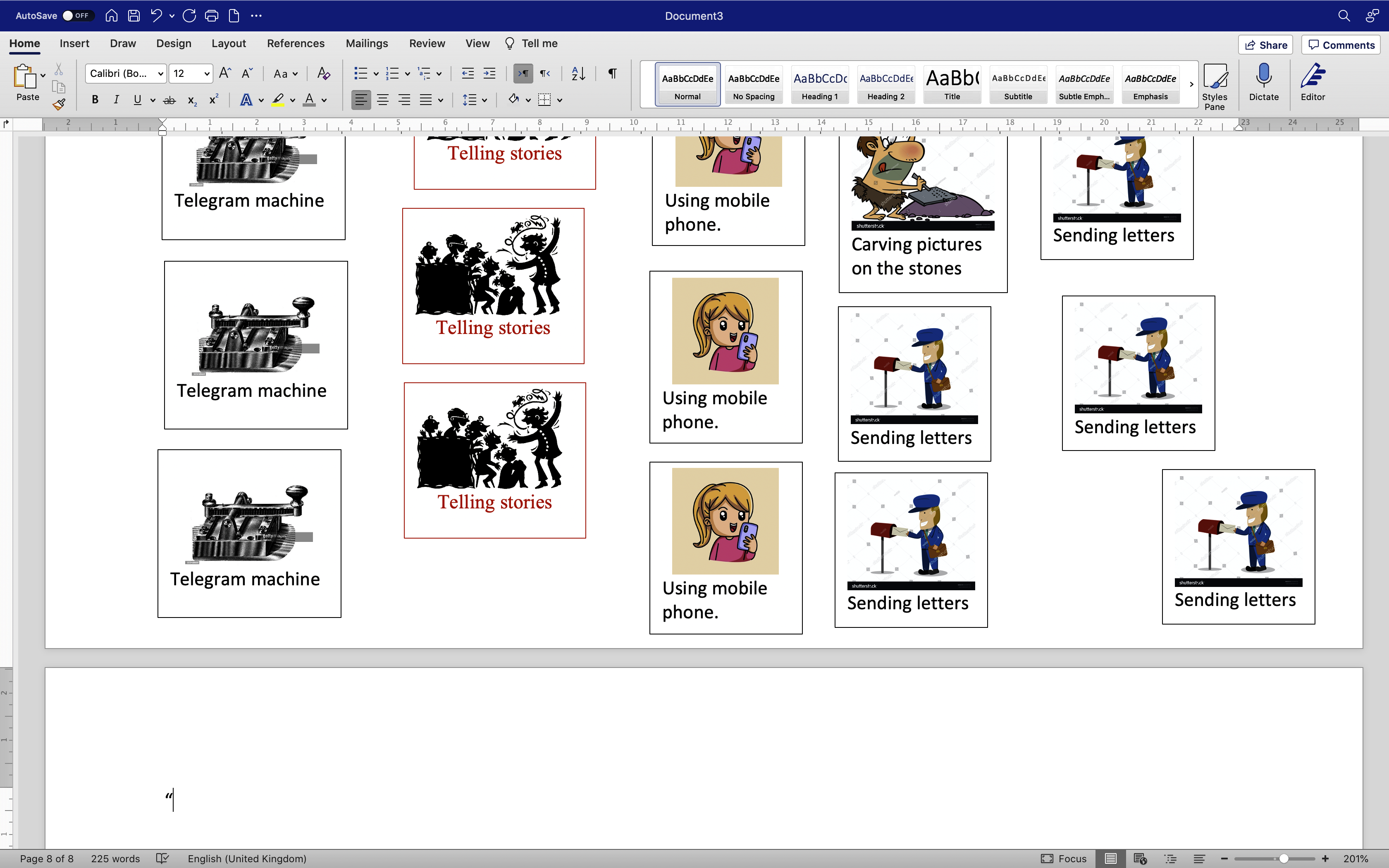 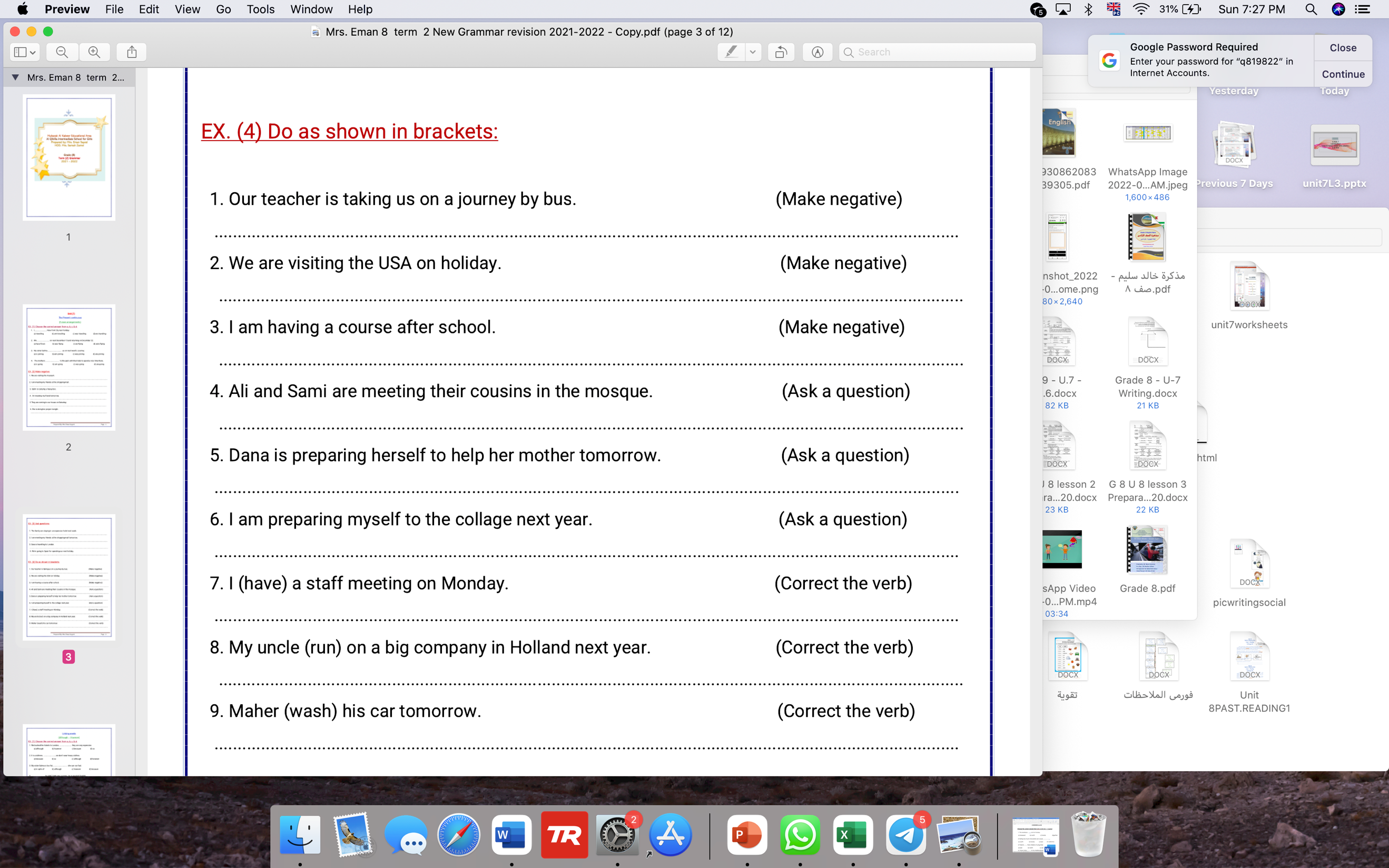 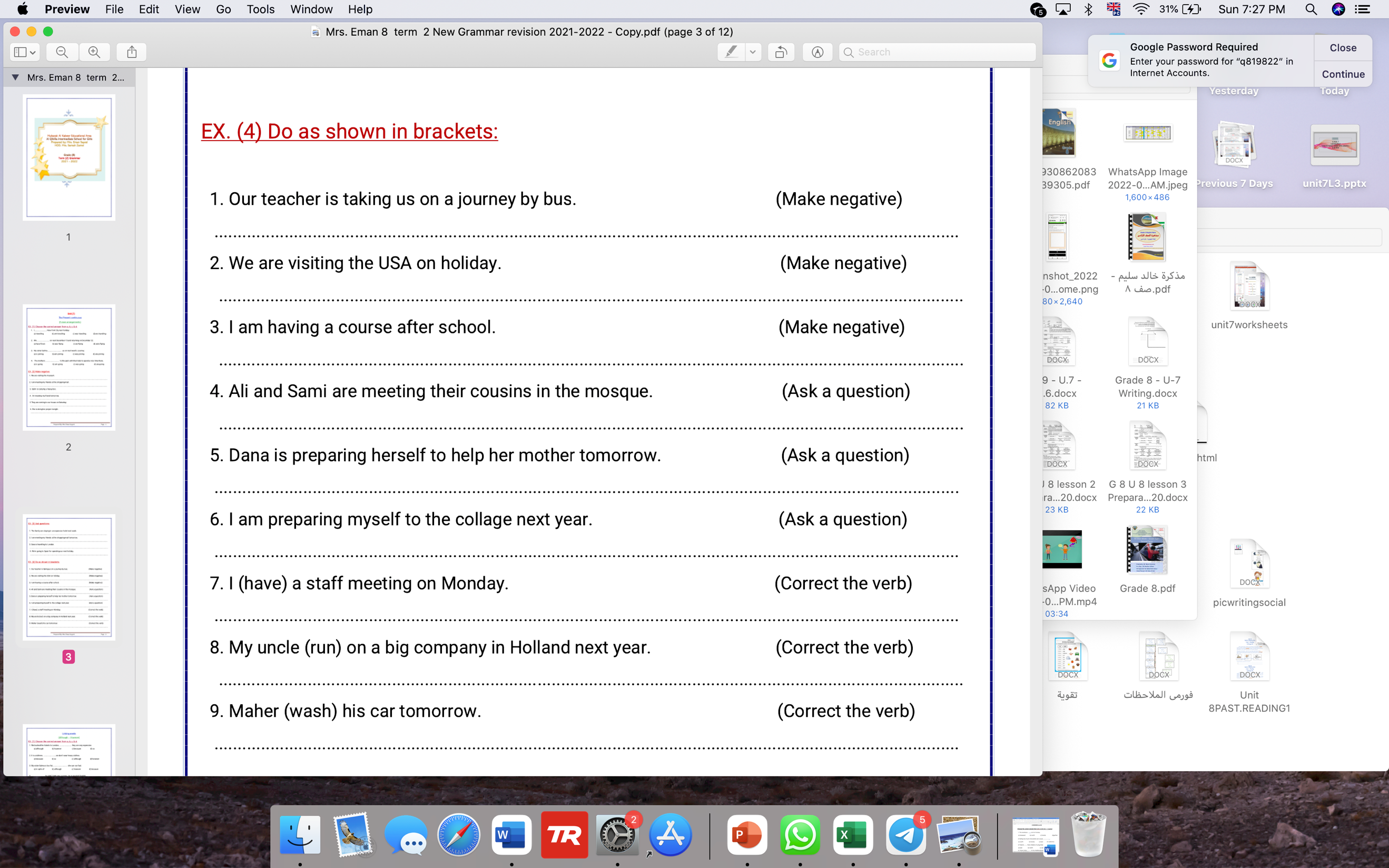 Our teacher is not taking us on a journey by bus.
We are not visiting the USA on holiday.
I am not having a course after school.
Are Ali and Sami meeting their cousins in the mosque?
Is Dana preparing herself?
Are you preparing yourself to the collage next year?
I am having a staff meeting on Monday.
My uncle is running on a big company in Holland next year?
Maha is washing his car tomorrow.
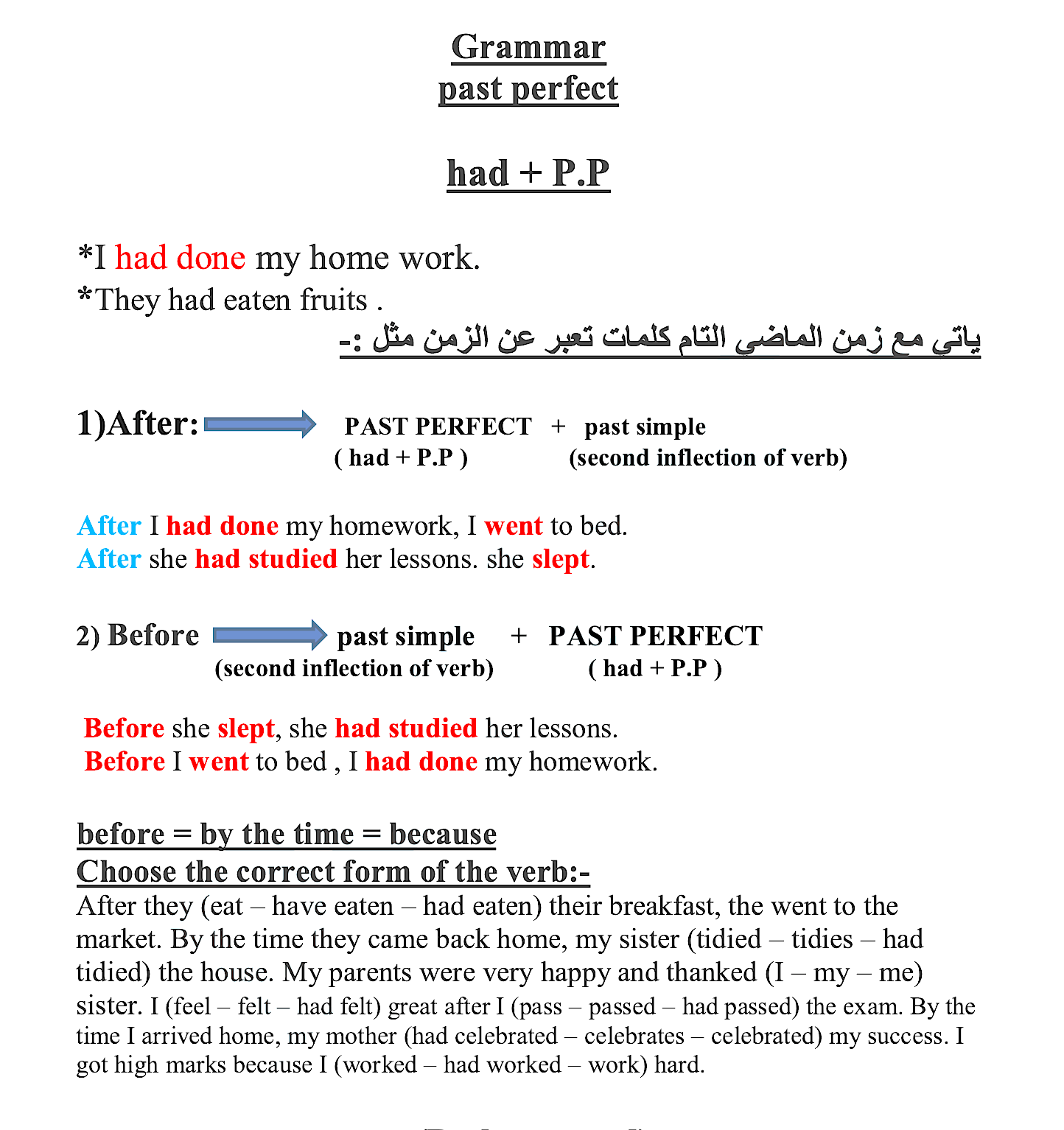 1
2
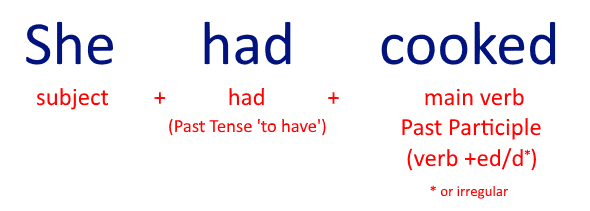 1
2
2
1
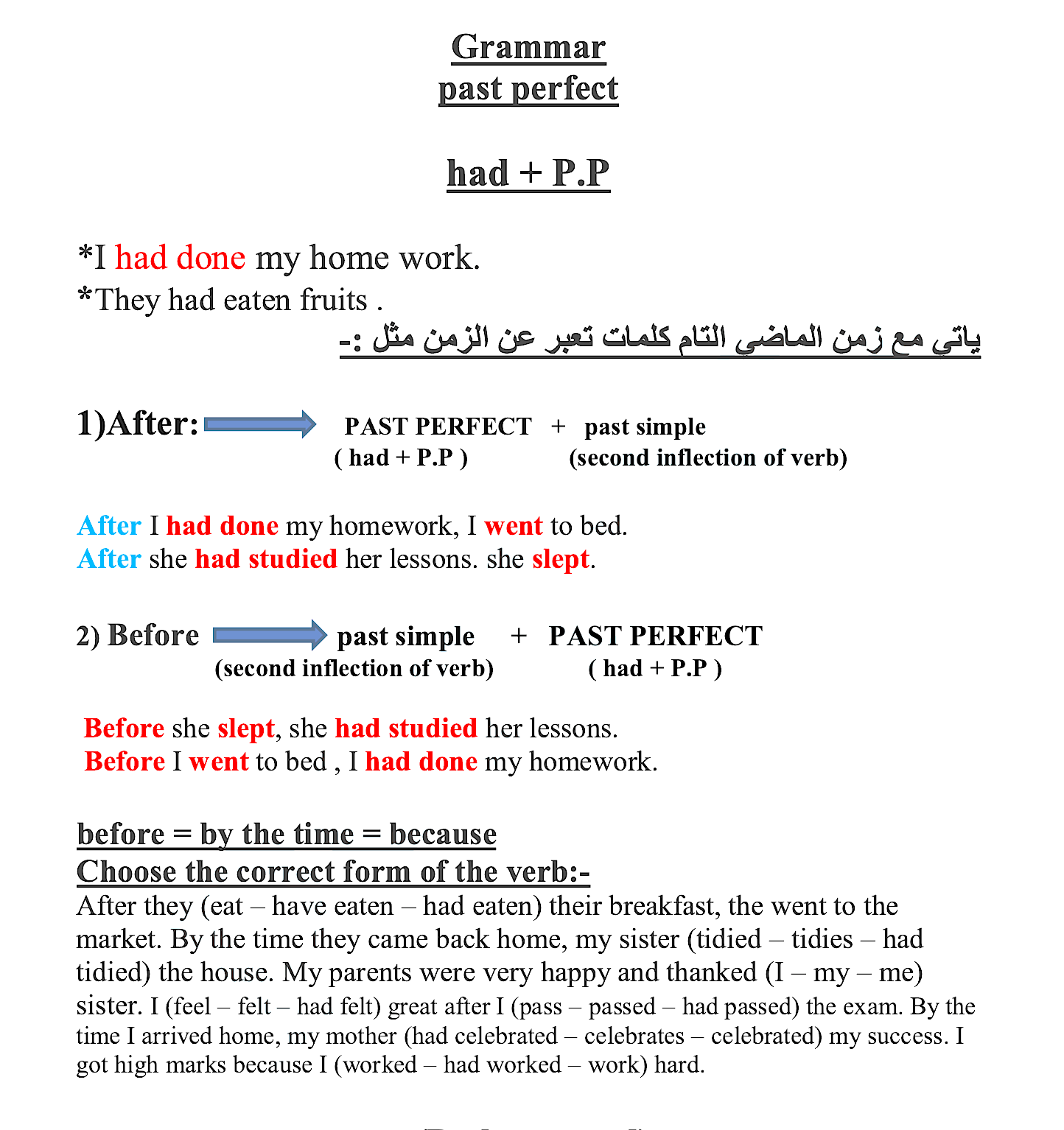 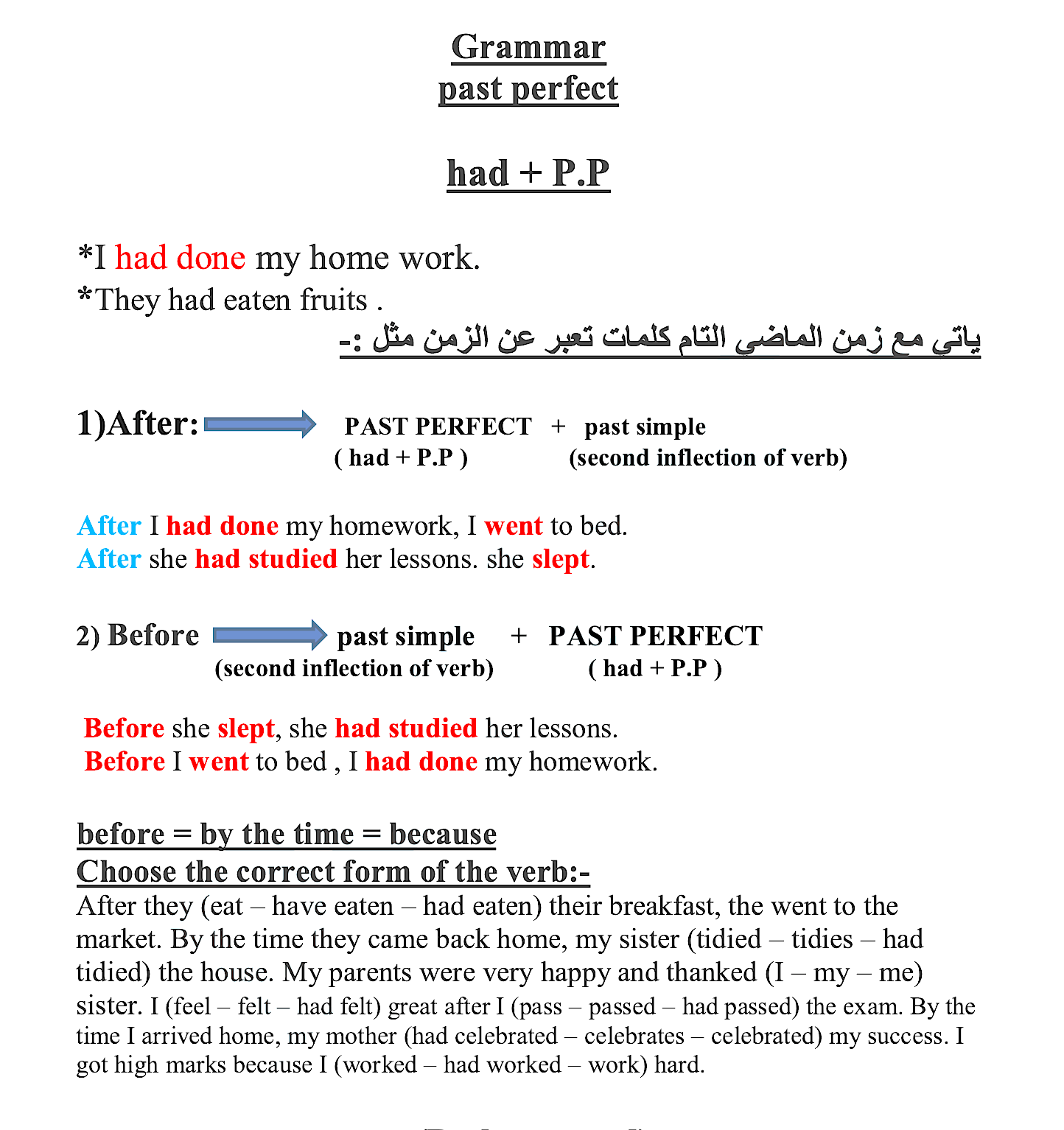